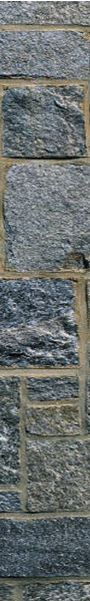 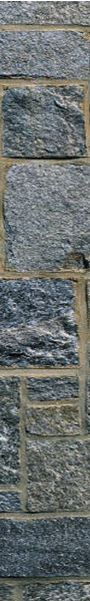 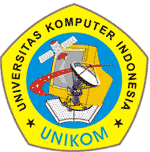 MATERI PERKULIAHANKECERDASAN BUATAN
LEARNING
4
Ken Kinanti Purnamasari
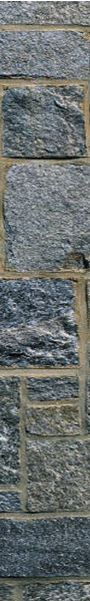 Tujuan
Memahami konsep algoritma Learning
L E A R N I N G
LEARNING
Proses melalui beberapa pengalaman (E) 
dalam melakukan beberapa tugas (T)
sehingga meningkatkan performa (P)



E : Experience, T : Class of Tasks, P : Performance Measure
Contoh LEARNING
Contoh LEARNING
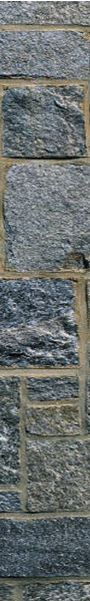 Mengapa harus Belajar ?
Tidak semua kemungkinan situasi dapat didefinisikan
	contoh : peta labirin

Tidak semua perubahan dapat diantisipasi
	contoh : perubahan pola permintaan barang, 
		  bahasa alay

Ada beberapa tugas yang sulit dibuat aturannya
	contoh : mengenali wajah
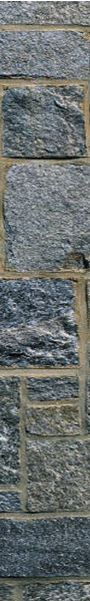 Faktor Utama Pembelajaran
KOMPONEN : 
	Komponen mana yang akan ditingkatkan
PENGETAHUAN AWAL (prior knowledge) :
	Apa pengetahuan awal yang sudah dimiliki agent
REPRESENTASI DATA & KOMPONEN: 
	Bagaimana representasi yang digunakan
UMPAN BALIK (feedback) :
	Apa feedback yang dapat dipelajari
Representasi Data
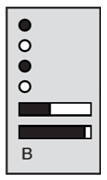 ?
LEARNING
Continuous / Discrete Values
Vector
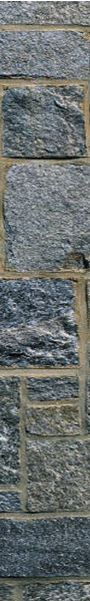 Umpan Balik (feedback)
SUPERVISED
	belajar dari pasangan input-output (contekan)

UNSUPERVISED
	belajar tanpa pasangan input-output

SEMI-SUPERVISED
	Gabungan SUPERVISED dan UNSUPERVISED 
	(biasanya karena banyak noise atau kurangnya data)
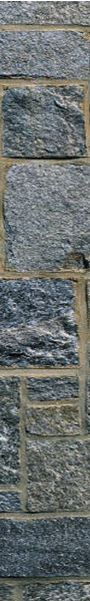 Umpan Balik (feedback)
REINFORCEMENT
	belajar dari efek suatu tindakan, yang berupa
	hadiah (reward) dan hukuman (punishment)
E X A M P L E T A S K
Example : EnjoySport
data masukan
kelas
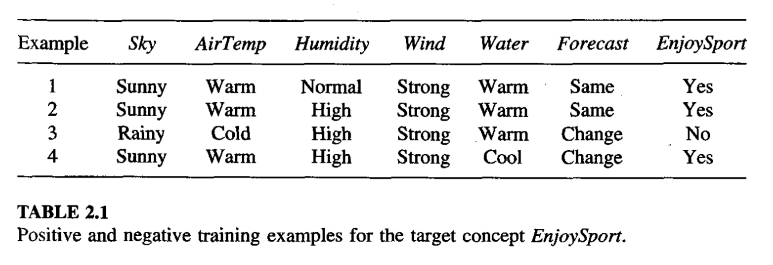 Example : EnjoySport
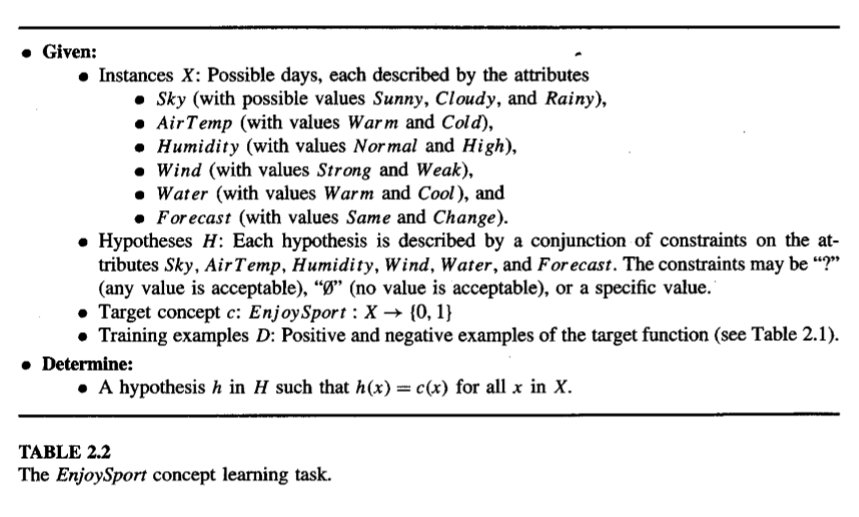 3 x 2 x 2 x 2 x 2 x 2 = 96 instances
5 x 4 x 4 x 4 x 4 x 4 = 5120 hypothesis
Hipotesis
data masukan
kelas
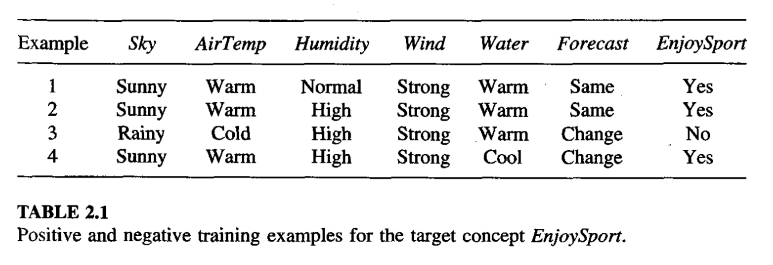 Aldo menikmati olahraga favoritnya, hanya di hari yang dingin (COLD) dengan kelembapan udara yang tinggi (HIGH)
(?, Cold, High, ?, ?, ?)
Hipotesis
MOST GENERAL HYPOTHESIS
Every day is positive example
< ?, ?, ?, ?, ?, ? >


MOST SPECIFIC HYPOTHESIS
No day is positive example
< Ø, Ø, Ø, Ø, Ø, Ø >
A L G O R I T M AL E A R N I N G
ALGORITMA LEARNING
DECISION TREE
K NEAREST NEIGHBOUR
NEURAL NETWORK
SVM (SUPPORT VECTOR MACHINE)
DECISION TREE
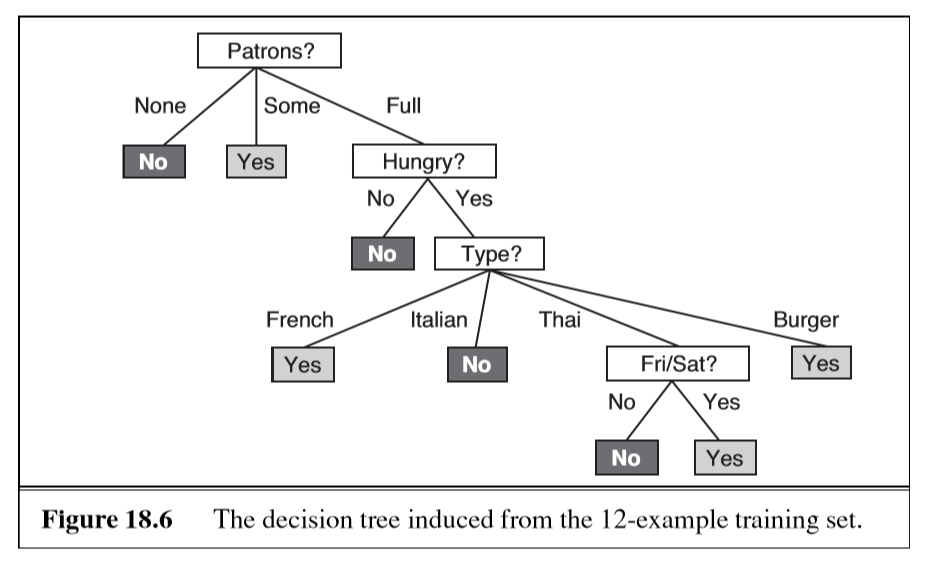 NEAREST NEIGHBOUR
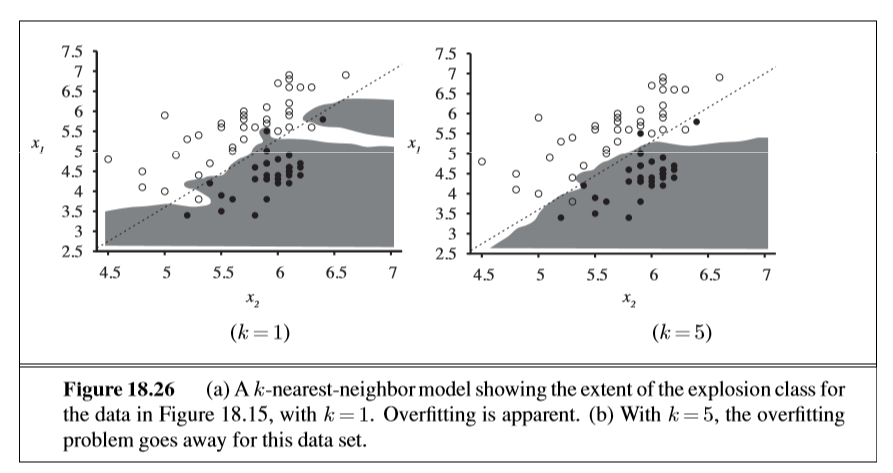 NEURAL NETWORK
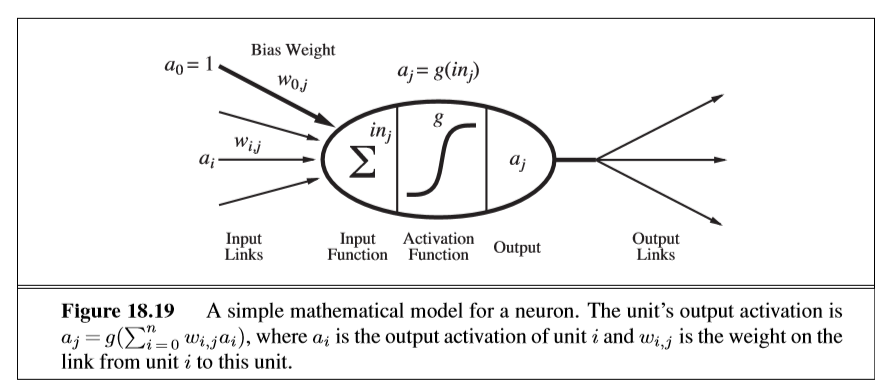 SVM (Support Vector Machine)
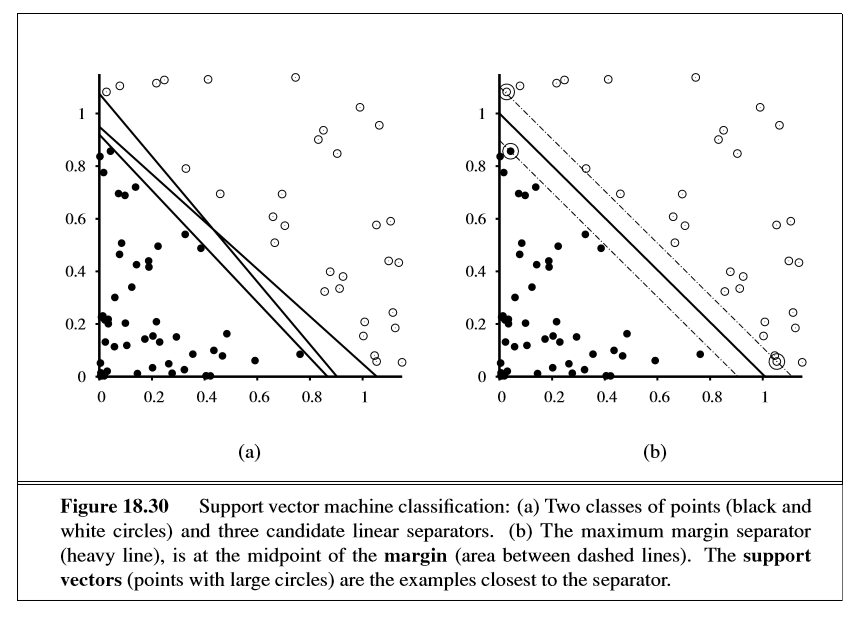 SVM (Support Vector Machine)
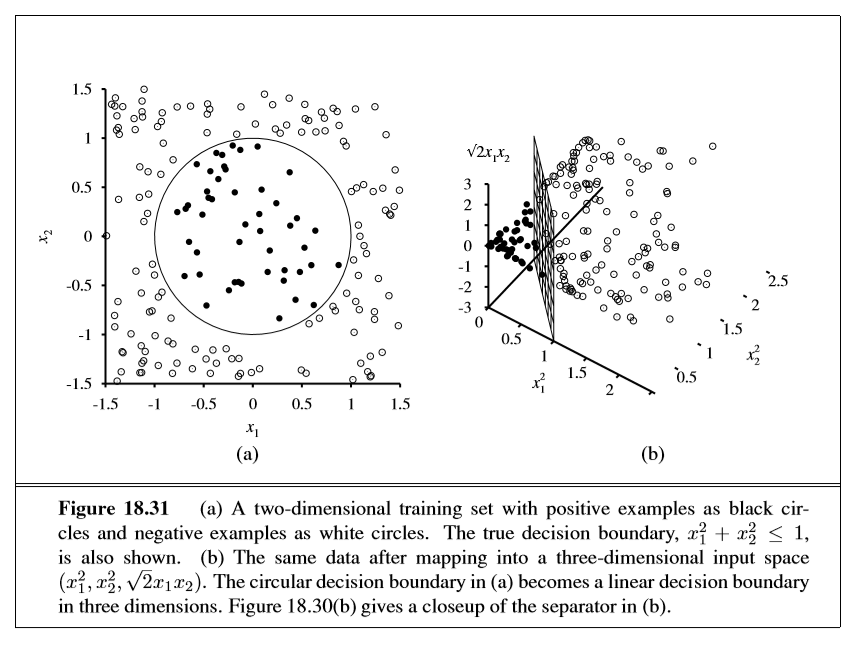 K A S U SL E A R N I N G
TEKS
Klasifikasi Laporan TA
…
Data Latih
Abstrak 10
Abstrak 1
Abstrak 2
Abstrak 3
B
B
A
A
TRAINING
A
Abstrak 11
Abstrak 11
B
TESTING
Abstrak 12
Abstrak 12
A
Data Uji
Abstrak 13
Abstrak 13
GAMBAR
Pengenalan Tulisan Tangan
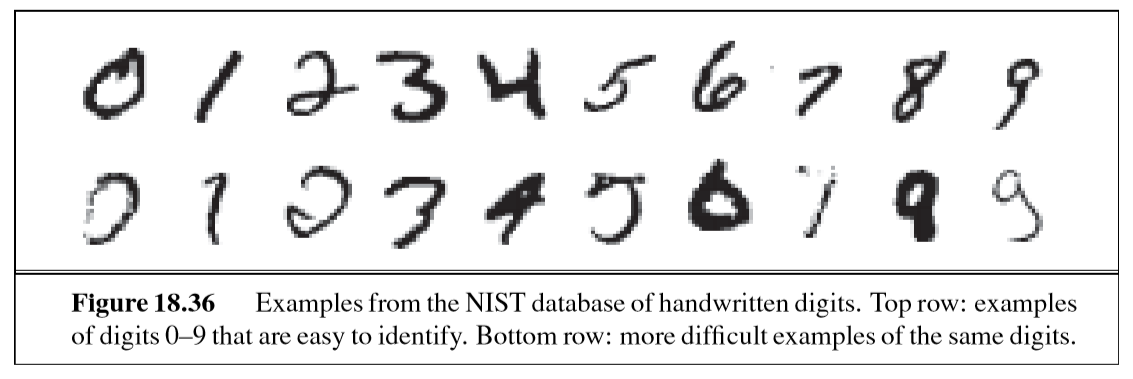 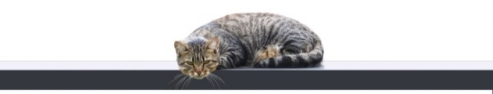 Ada Pertanyaan ???
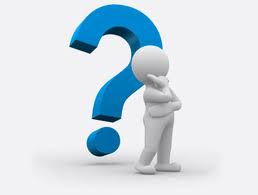 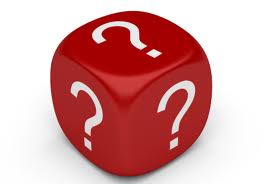 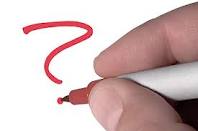 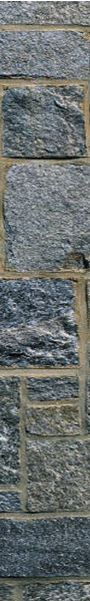 REFERENSI . . .
Russell, S., Norvig, P. Artificial Intelligence A Modern Approach (Third Edition). 2010. Pearson Education, USA.
Mitchell, T. M., Machine Learning. 1997. The McGraw-Hill Companies,Inc.
TUGAS PERORANGAN
1. Carilah Jurnal/Paper :
5 (lima) untuk AI learning 
5 (lima) untuk AI searching 

2. Jelaskan secara singkat tentang apa yang dibahas dalam setiap paper!

Kumpulkan dalam 1 CD per kelas, dengan 1 folder untuk setiap orang.

Format Folder : 
Kelas_NIM_Nama
AI - 12_10107778_Ken Kinanti P
Isi Folder :
Paper 1
Paper 2
…
…
Pembahasan
Pembahasan Paper 1
Pembahasan Paper 2
…
…
Deadline : 
H-1 pertemuan selanjutnya